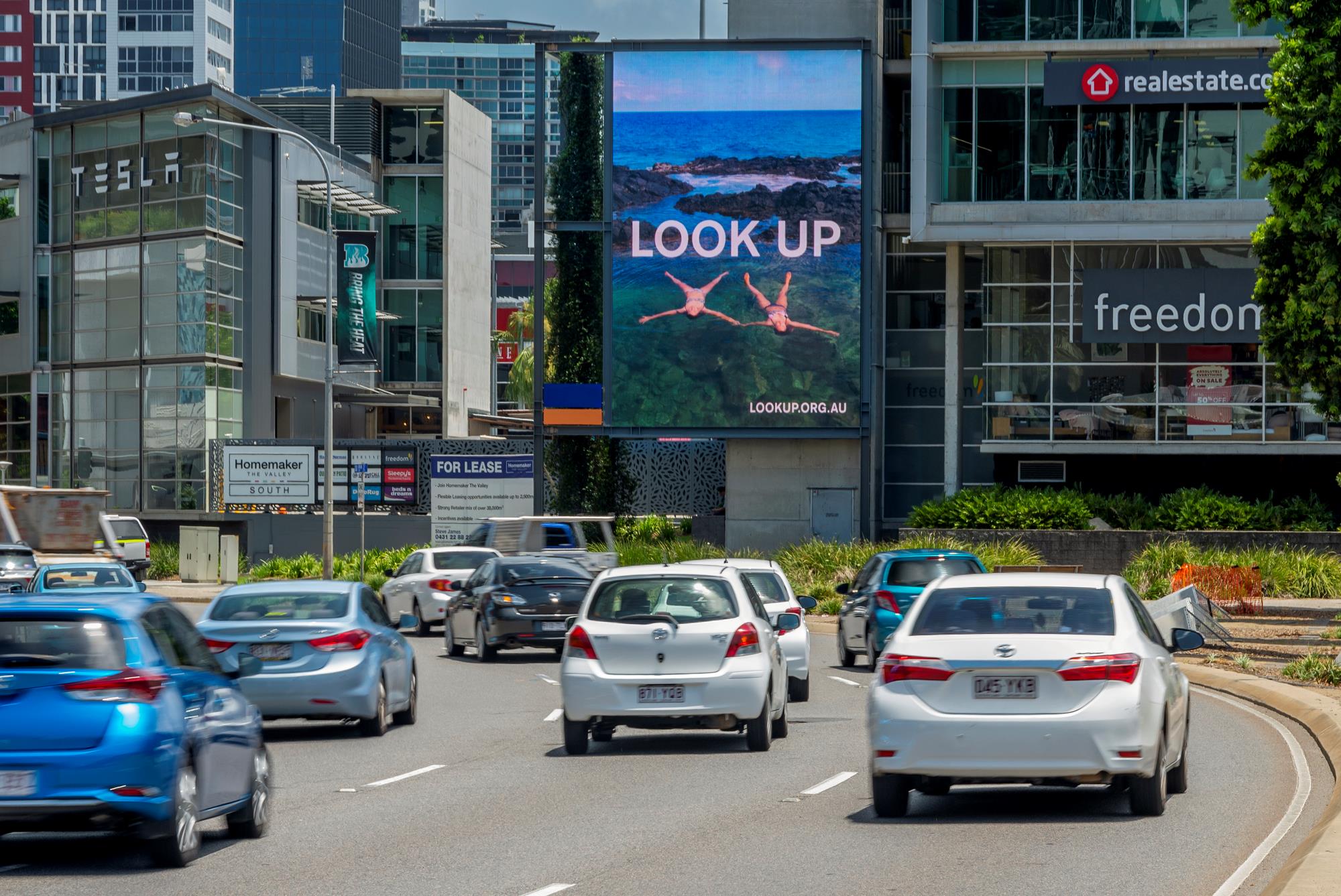 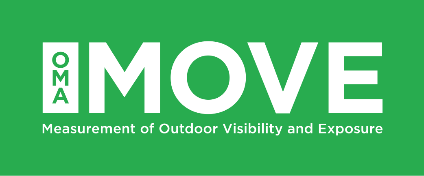 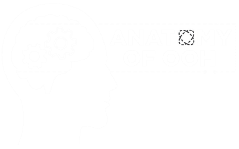 Survey results reveal people are Looking Up more
January 2020
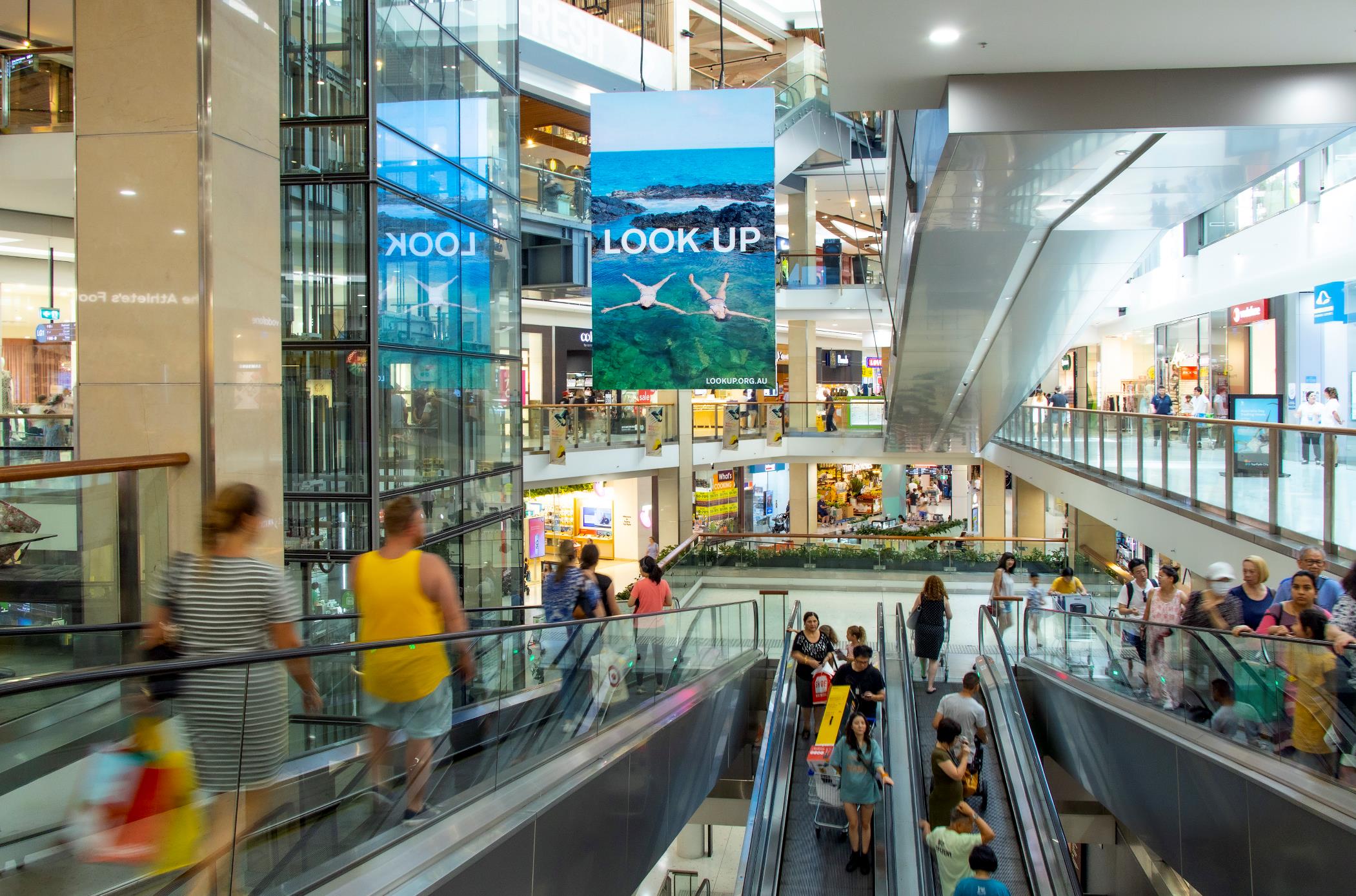 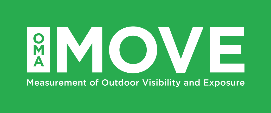 The ‘Look Up’ campaign achieved broadcast reach
Combined:
Phases 1 & 2
Phase 2
8 weeks
July/Aug 2019
Phase 1
4 weeks
Jan/Feb 2019
87%
90%
93%
Total reach of People 14+*
12.8M people
Total reach of People 14+*
12.3M people
Total reach of People 14+*
13.4M people
*Combined MOVE audience result across all five primary coverage areas: Sydney, Melbourne, Brisbane, Adelaide and Perth. Phase One was the launch and Phase Two consisted of fewer signs for a longer duration.
What does the campaign tell us?
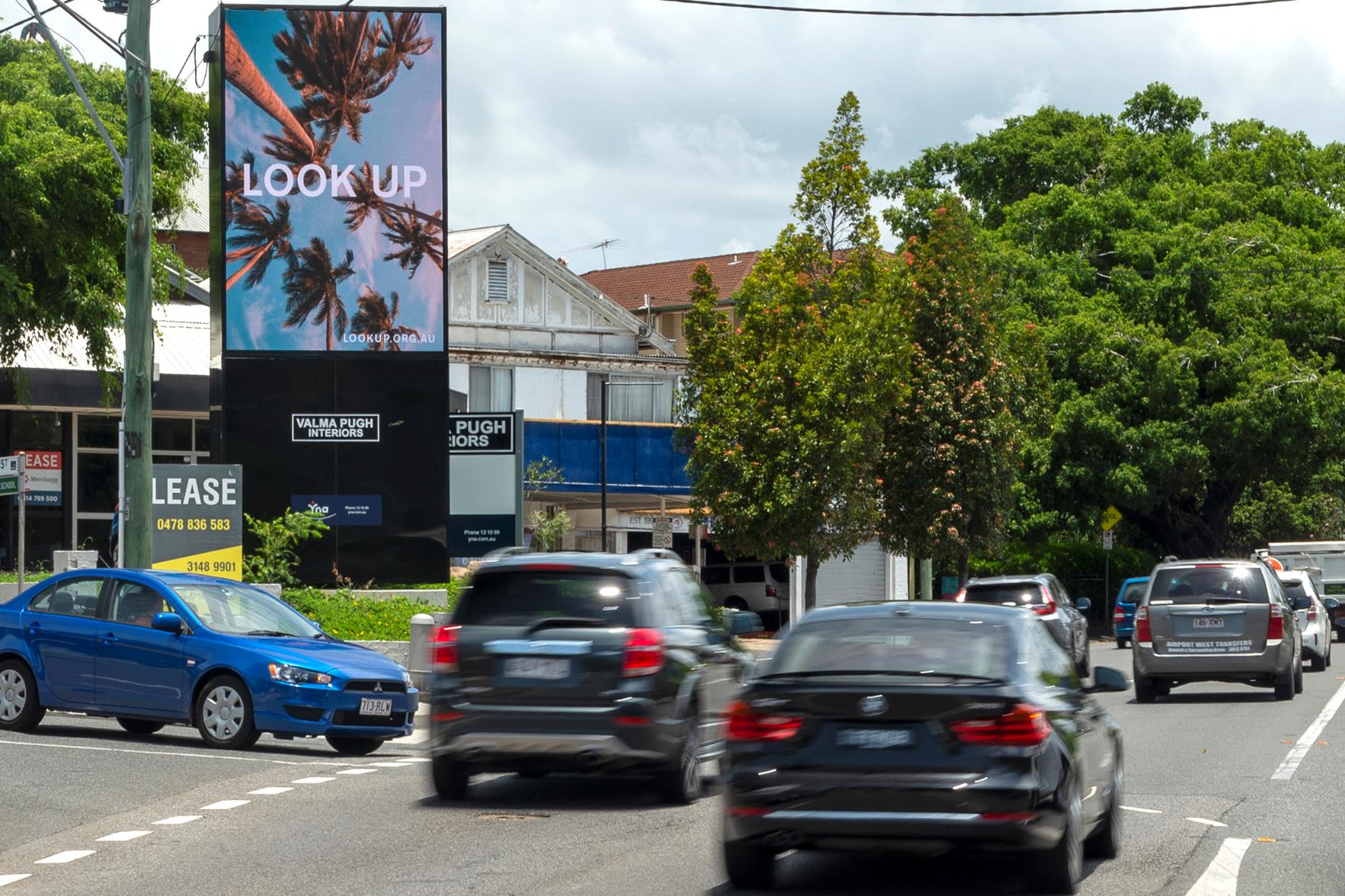 Out of Homedrives recall
After Phase Two of the campaign
1
2
*
out of
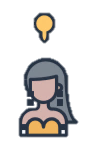 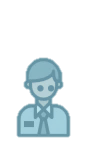 people surveyed remembered seeing Look Up (*45%). An increase from 1 out of 3 after Phase One.
Source:   Dynata Adhoc surveys:  Phase One February 2019, n=2,003;  Phase Two September 2019, n=1,199.
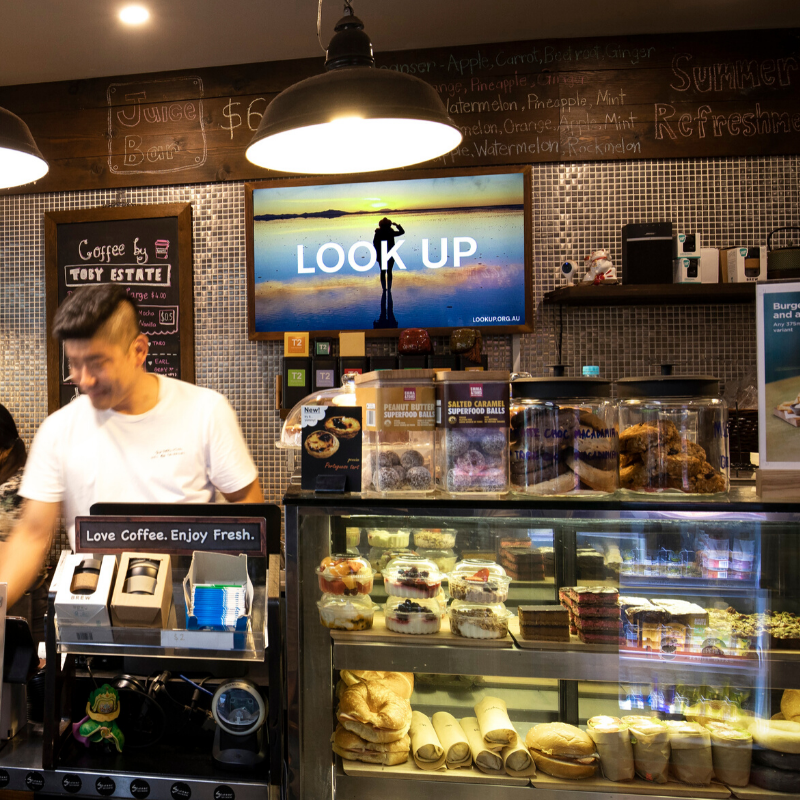 Out of Homeinfluences behaviour
Of people who recalled Phase Two of the campaign
67%
said they’re trying to Look Up more; an increase from 50% after Phase One.
Source:   Dynata Adhoc surveys:  Phase One February 2019, n=2,003;  Phase Two September 2019, n=1,199.
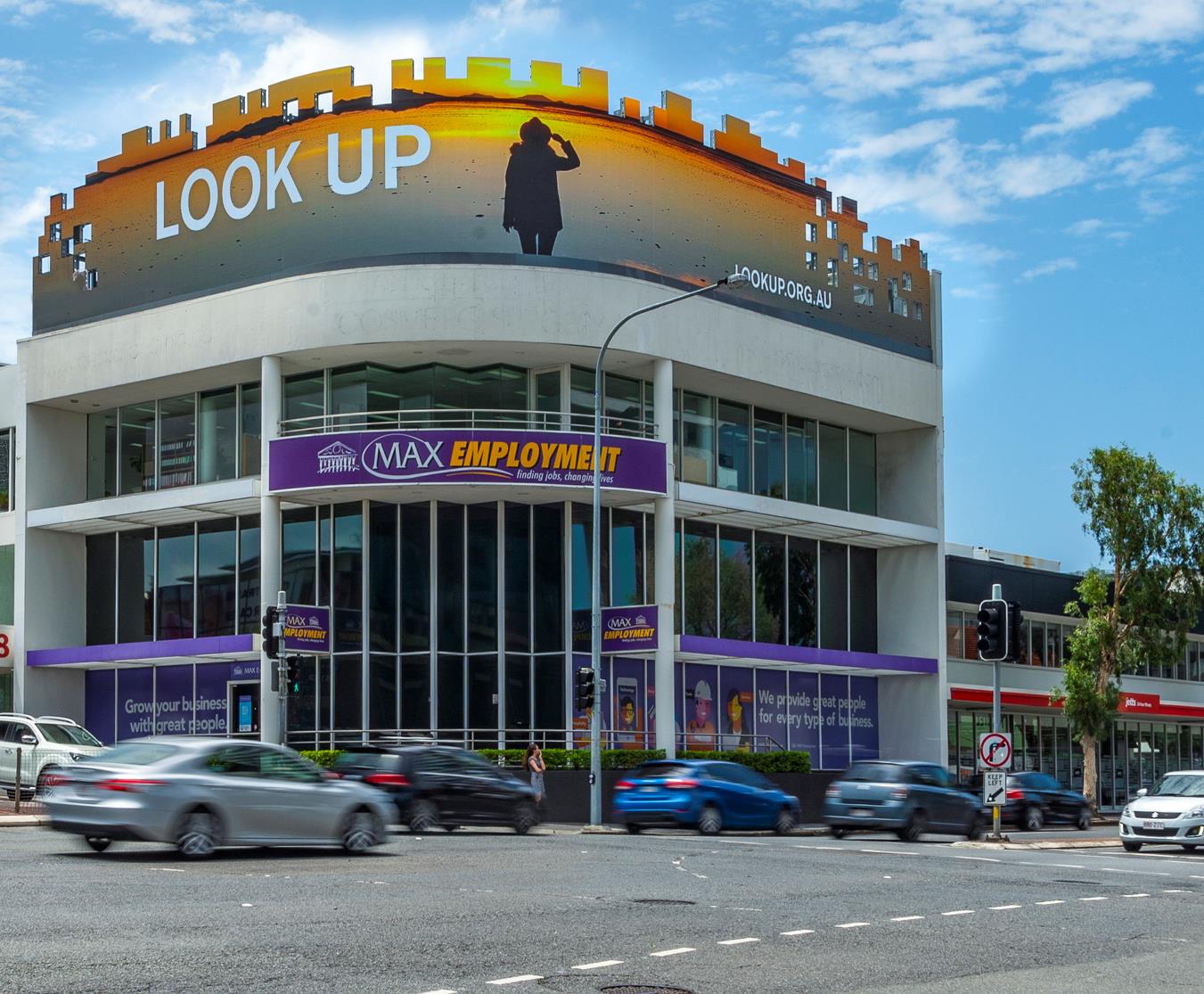 Out of Homesparks conversations
Of people who recalled seeing Look Up in Phase Two
48%
said they talked about it to friends or family, an increase from 30% after Phase One.
Source:   Dynata Adhoc surveys:  Phase One February 2019, n=2,003;  Phase Two September 2019, n=1,199.
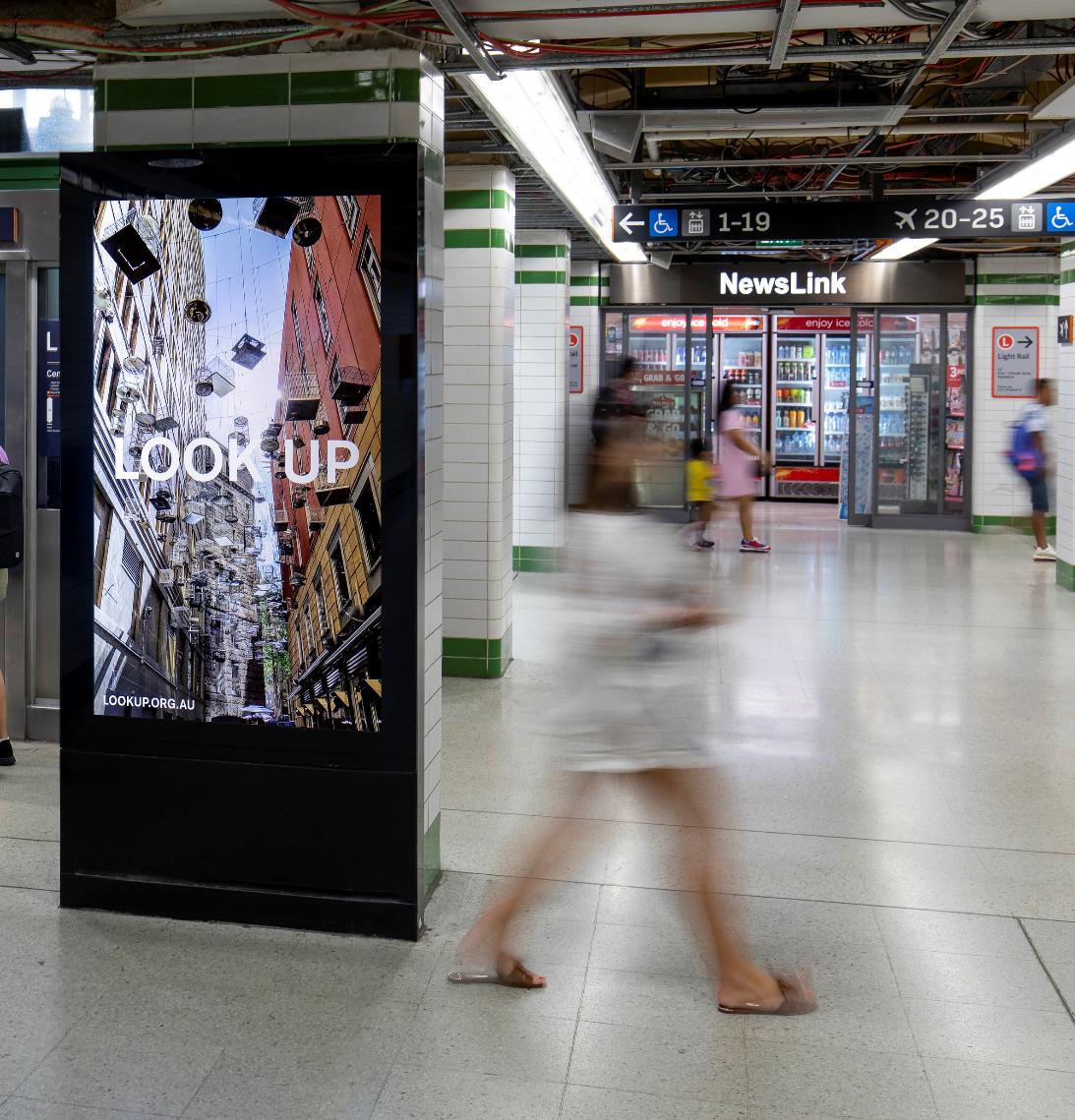 Out of Homeinspires action
Paid and organic searches were
10x
higher for ‘Look Up’ than average, showing that the campaign piqued curiosity at launch.
Source: Phase One launch, with Phase two seeing 3x higher online searches
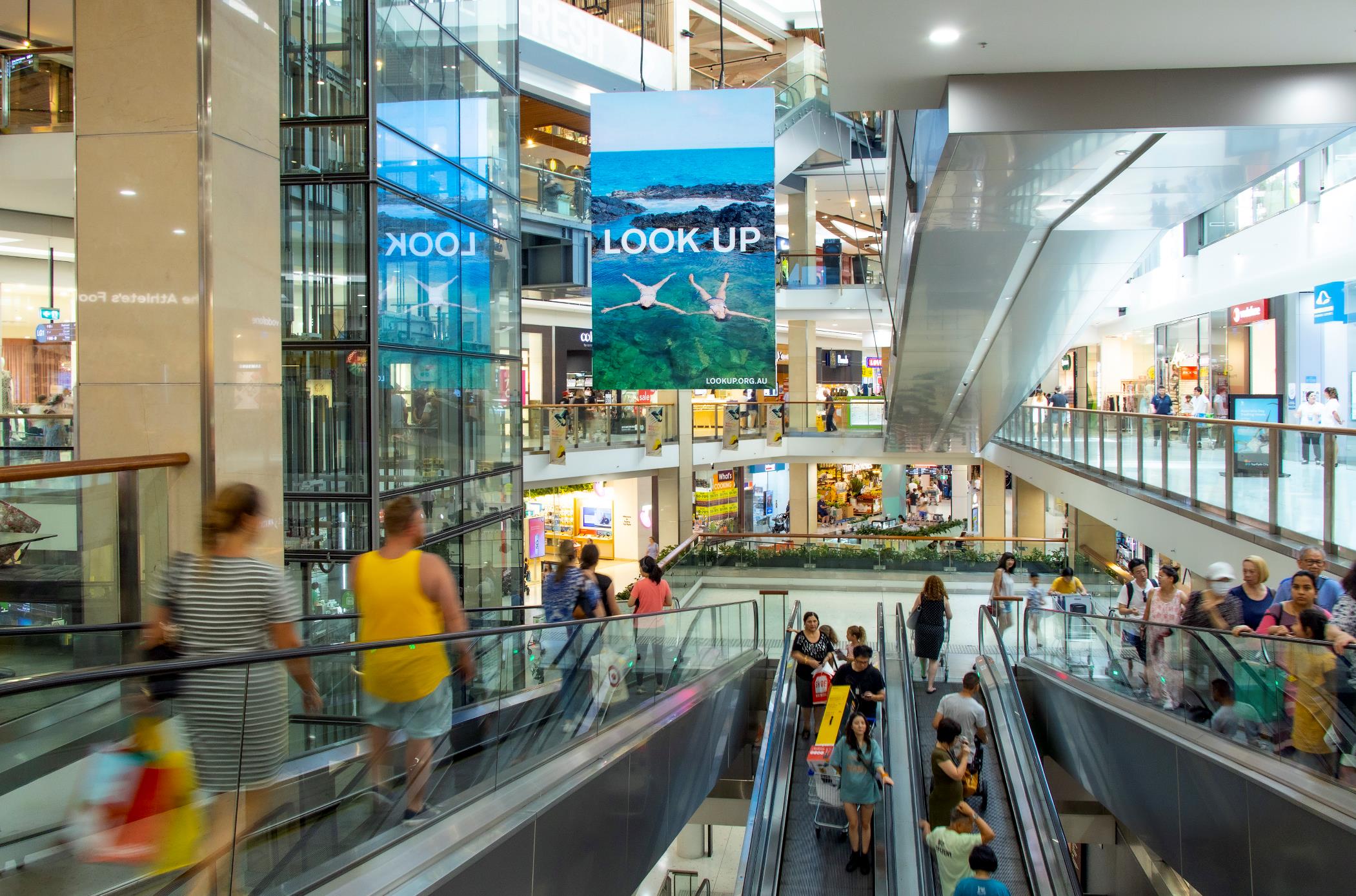 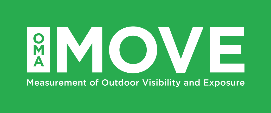 Campaign effectiveness improved from Phase One to Phase Two
There were more conversations with
Behaviour changed with
Awareness grew by
34%
34%
60%
more people saying they talked about Look Up with friends or family
more people saying they were trying to Look Up
from 33% in Phase One to 45% in Phase Two*
*Phase Two was a smaller campaign, with approximately 85% less signs to Phase One (launch).
Source:   Dynata Adhoc surveys:  Phase One February 2019, n=2,003;  Phase Two September 2019, n=1,199.